Die Familie
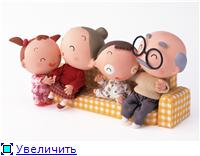 Die Mutter
Der Vater
Die Tochter
Der Sohn
Die Geschwister
Der Opa
Die Oma
Eine gute Familie